作品名称：XXXXXXXXX
（要求完整体现其开发应用的名称、主要特征、所适用的工业场景）
企业/团队名称：XXX
宣讲人：XXX
评选范围
大赛围绕工业及其支柱产业的各业务环节（包含但不限于研发、采购、供应、制造、营销等），聚焦产品架构、场景应用、业务模式、技术方法等创新实践，依托数据根技术服务，面向国内注册的初创团队，企业单位、科研机构、高等院校及个人开发者等，遴选出利用了新技术、新方法（如云化、AI、大数据、元模型驱动等）或开创了新商业模式（如云工厂、行业云）等特点的新一代工业软件优秀开发作品或解决方案。
基本信息
*请详细阅读大赛评选范围、参赛对象与作品要求后填写。可参考蓝色提示文字。
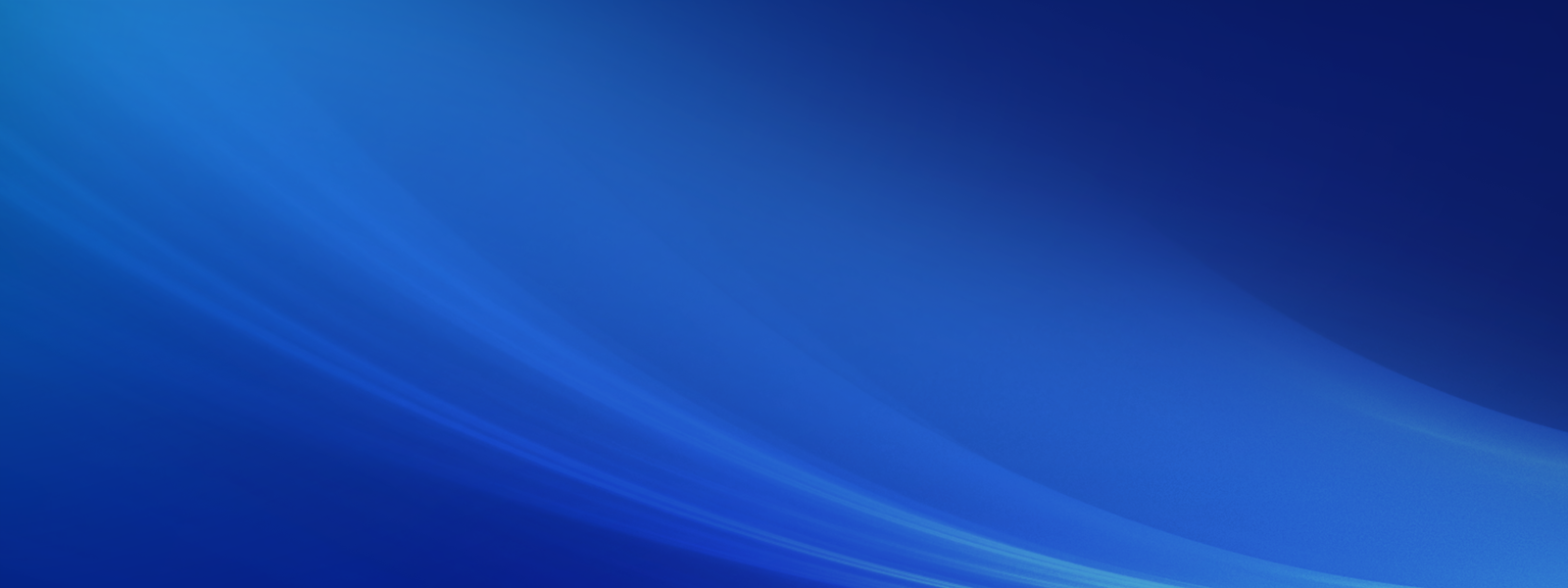 01
02
03
06
05
04
团队及作品简介
业务价值分析
创新能力说明
补充材料展示
东莞市注册企业说明
功能架构展示
说明: (正式作品文档中请删除此处文字)
目录中每页标题，仅供参考和內容方向牵引，可自拟修改；
参赛团队写作文档內容时，建议参考评分标准考核点并结合实际情况调整；
各个版块页数不限，根据实际情况调整。
目
录
01
团队及作品简介
团队及作品简介
团队介绍：团队成员构成、分工等；如果是以企业名义参加，亦可对公司做一个简单介绍
作品简介：
1.参赛作品上市时间（产品上市时间或创新点孵化时间）说明及佐证材料展示
2.参赛作品解决的工程实际问题、业务场景等简要介绍
3.参赛作品整体功能（需符合功能定制可开放、数据实体结构可管理（如可查阅/可维护/可扩展等）、可发布部署、功能可操作与演示的要求）简要介绍及佐证材料展示
… …
02
业务价值分析
业务价值
具体介绍参赛作品应用的业务场景
分析业务场景的普适性及影响力（可复制推广性等）
分析业务场景的市场规模及前景
分析参赛作品创新点的投资回报前景
… …

*提供案例或材料佐证
03
创新能力说明
创新能力
参赛作品创新点概述（包括数量、简介、亮点等）
具体分析创新点的难度、商业及社会价值，以及对主要产品（服务）发挥的核心支持作用和重要程度
具体分析创新点的先进性（如采用云计算、多租架构、AI、元模型驱动等新技术新方法，或云工厂、行业云创等新商业模式）
… …
*提供案例或材料佐证
04
功能特性介绍
功能特性
具体介绍参赛作品的功能完整性，并根据所提出的业务场景，分析匹配度与满足度
作品功能特性的可用与可靠性说明
作品功能特性的安全性与可控性说明
具体分析功能特性的灵活可扩展性（如数据模型标准化、易定制、易管理）
……
*提供案例或材料佐证
05
东莞市注册企业说明
东莞市注册企业说明
东莞市注册企业，提供企业注册信息佐证
*如非东莞市注册企业，可忽略本页
06
补充材料展示
补充材料
参赛团队认为有必要呈现的辅助材料展示。
感谢观看THANK YOU
第二届工业软件创新应用大赛评分标准